Chapter 25
Current, Resistance, and Electromotive Force
Goals for Chapter 25
To understand current and how charges move in a conductor
To understand resistivity and conductivity 
To calculate the resistance of a conductor
To learn how an emf causes current in a circuit
To calculate energy and power in circuits
Introduction
Electric currents flow through light bulbs. 
Electric circuits contain charges in motion.
Circuits are at the heart of modern devices such as computers, televisions, and industrial power systems.
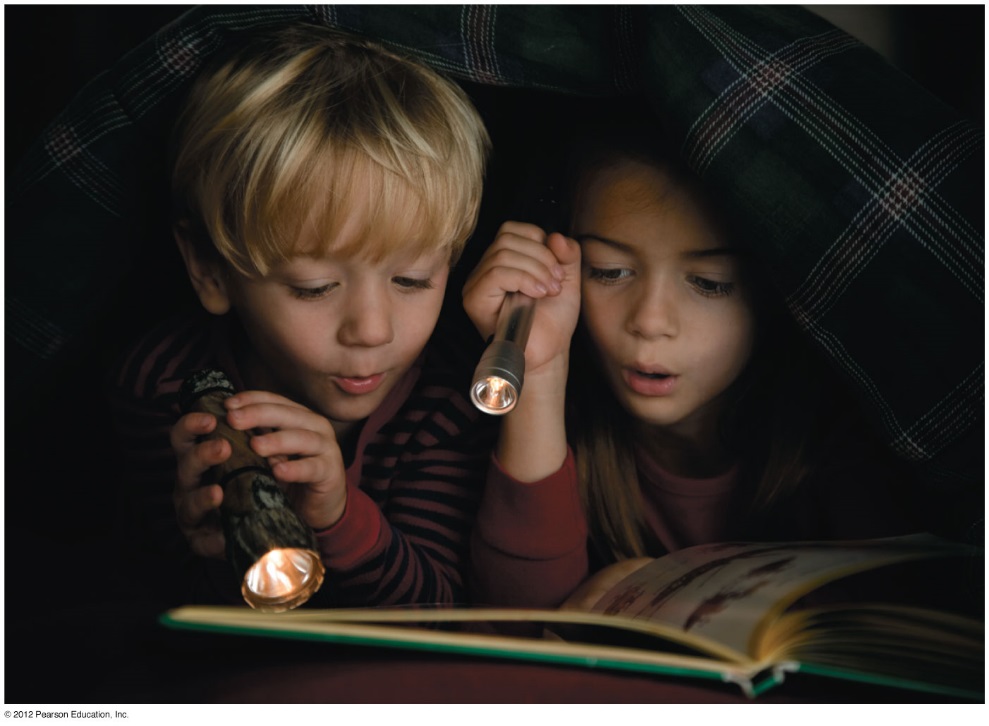 Current
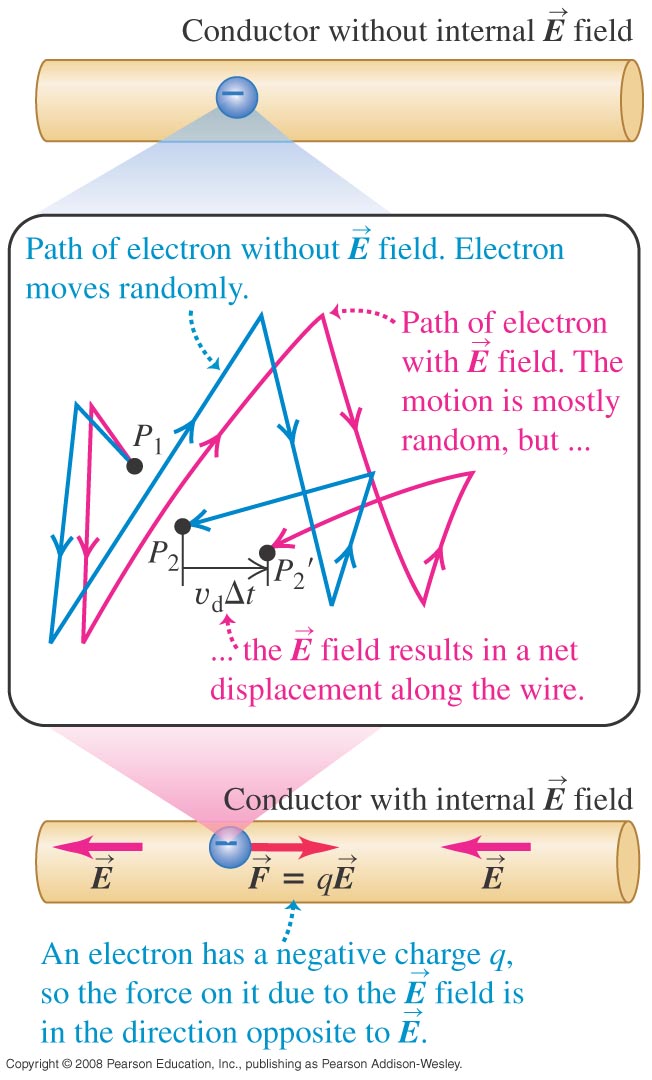 Direction of current flow
A current can be produced by positive or negative charge flow.
Conventional current is treated as a flow of positive charges.
The moving charges in metals are electrons (see figure below).
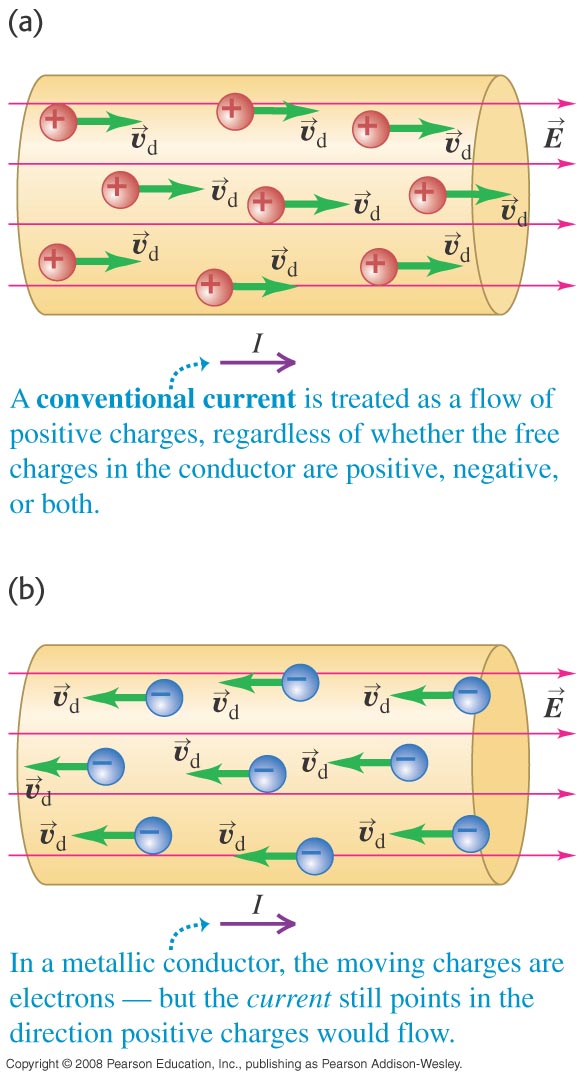 Current, drift velocity, and current density
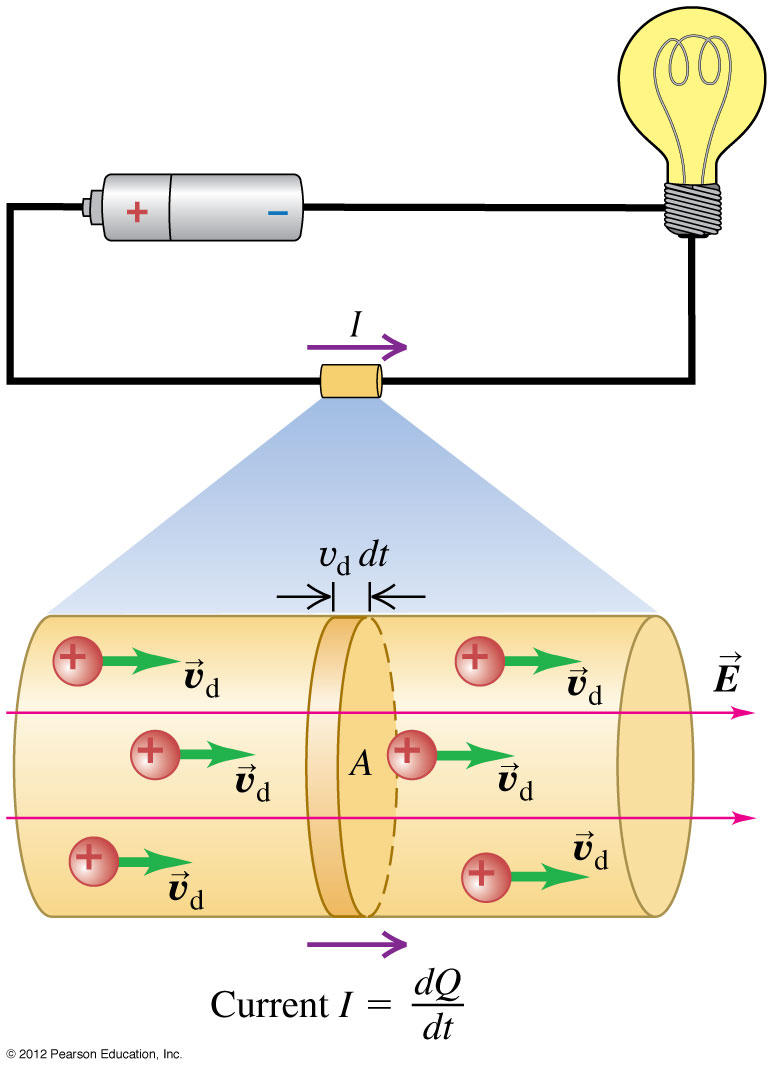 Current Density
Resistivity
The resistivity of a material is the ratio of the electric field in the material to the current density it causes:  = E/J.
The conductivity is the reciprocal of the resistivity. 
Table 25.1 shows the resistivity of various types of materials.
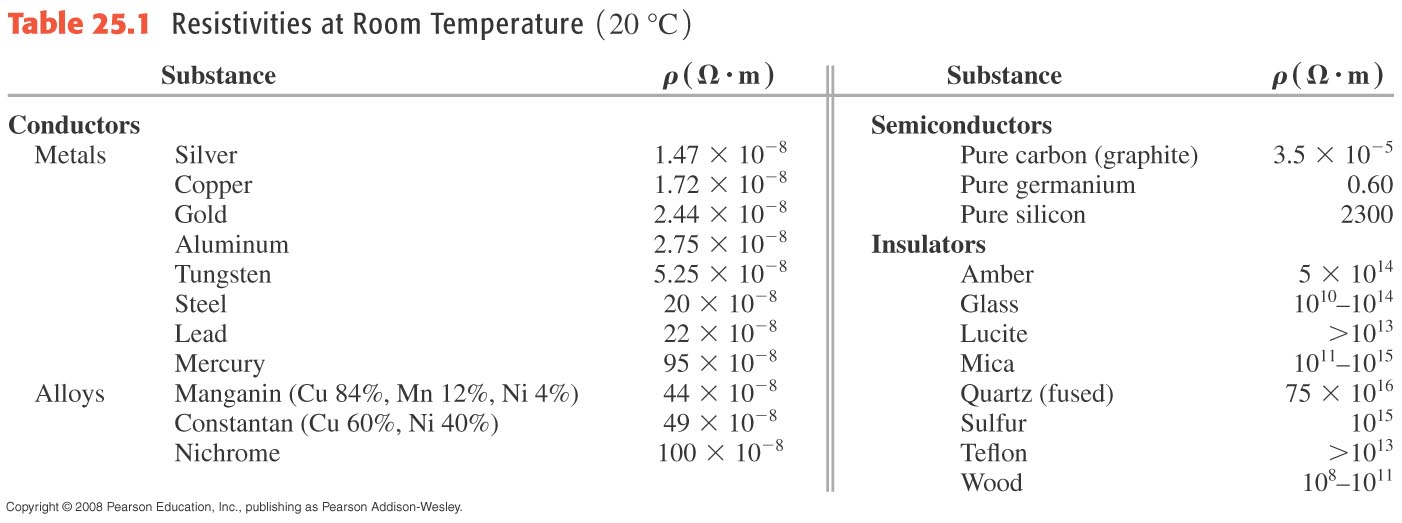 Resistivity and temperature
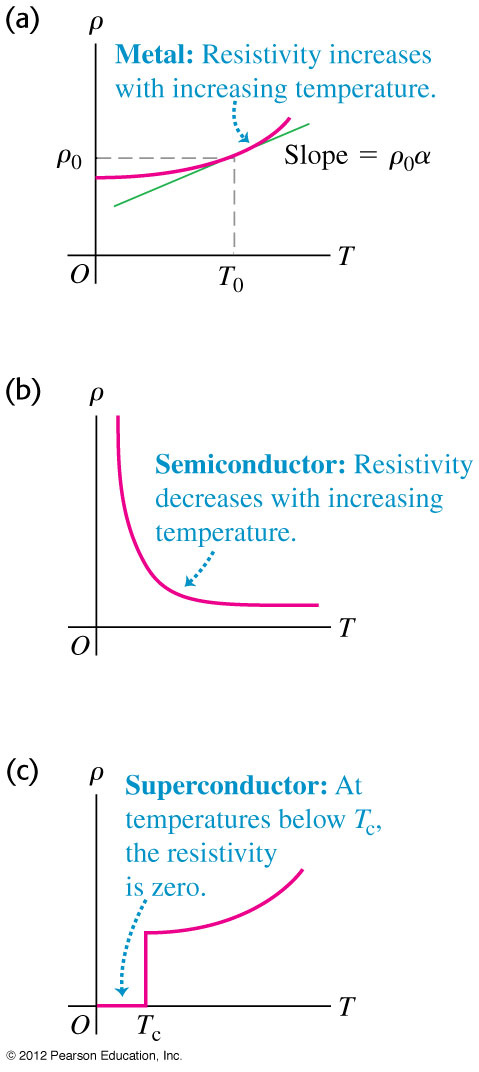 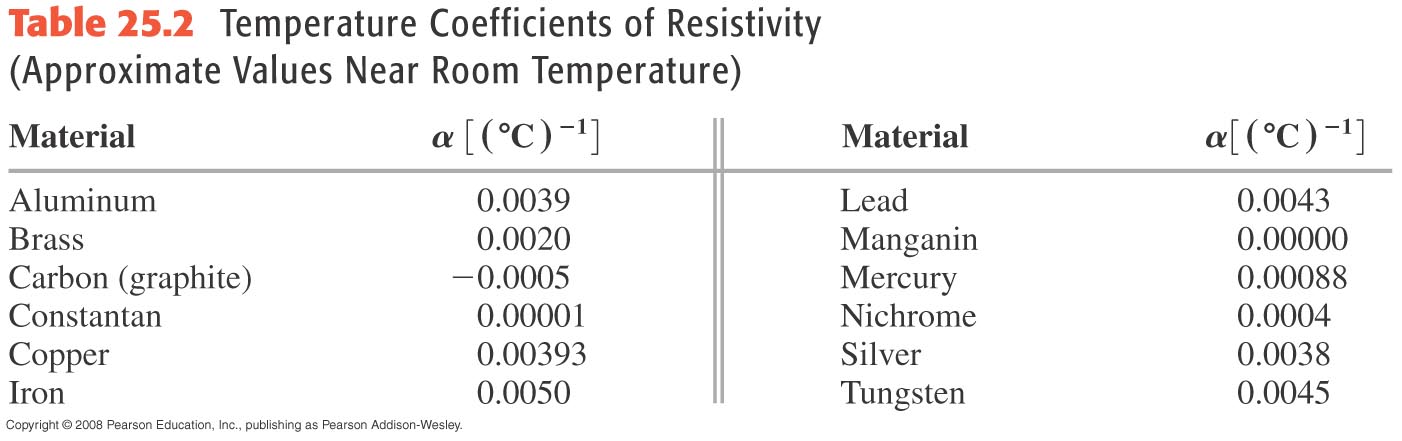 Resistance
The resistance of a conductor is R = L/A .
The potential across a conductor is V = IR.
If V is directly proportional to I (that is, if R is constant), the equation V = IR is called Ohm’s law.
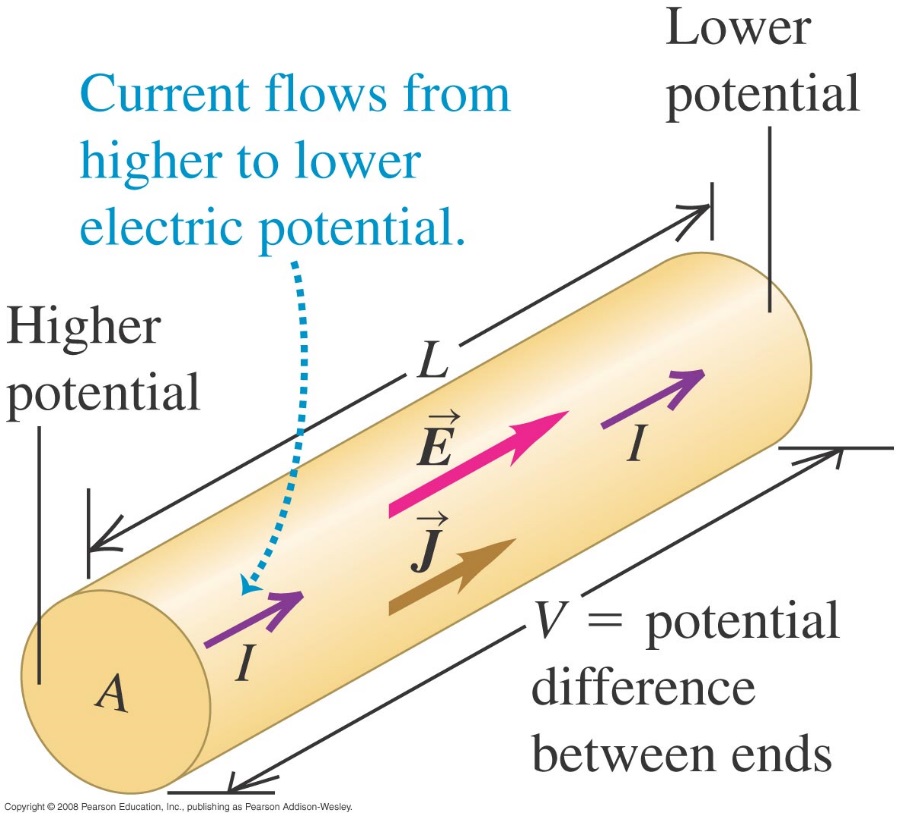 Resistors are color-coded for easy identification
This resistor has a resistance of 5.7 kΩ with a tolerance of ±10%.
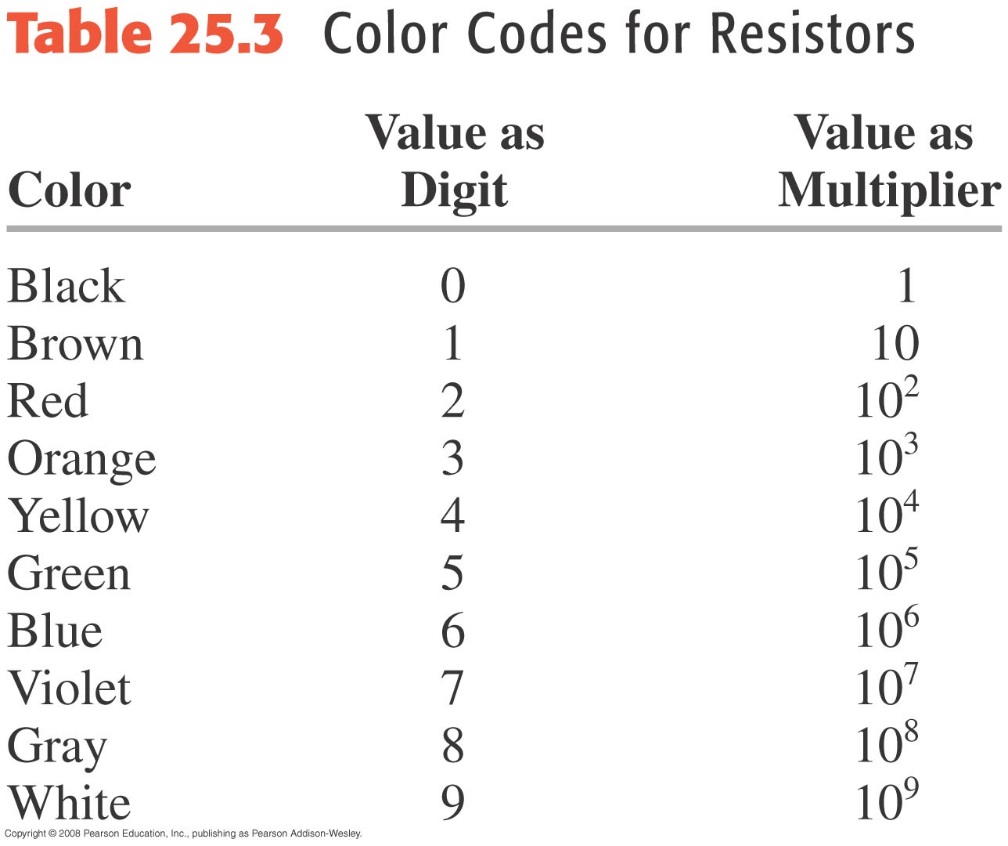 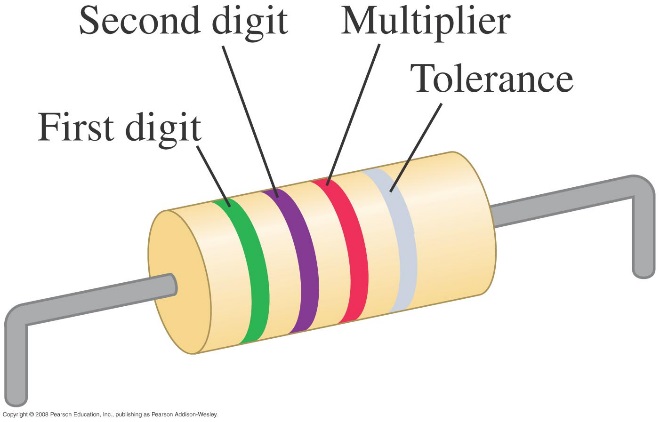 Ohmic and nonohmic resistors
Only the resistor in Figure 25.10(a) below obeys Ohm’s law.
Follow Example 25.2.
Follow Example 25.3.
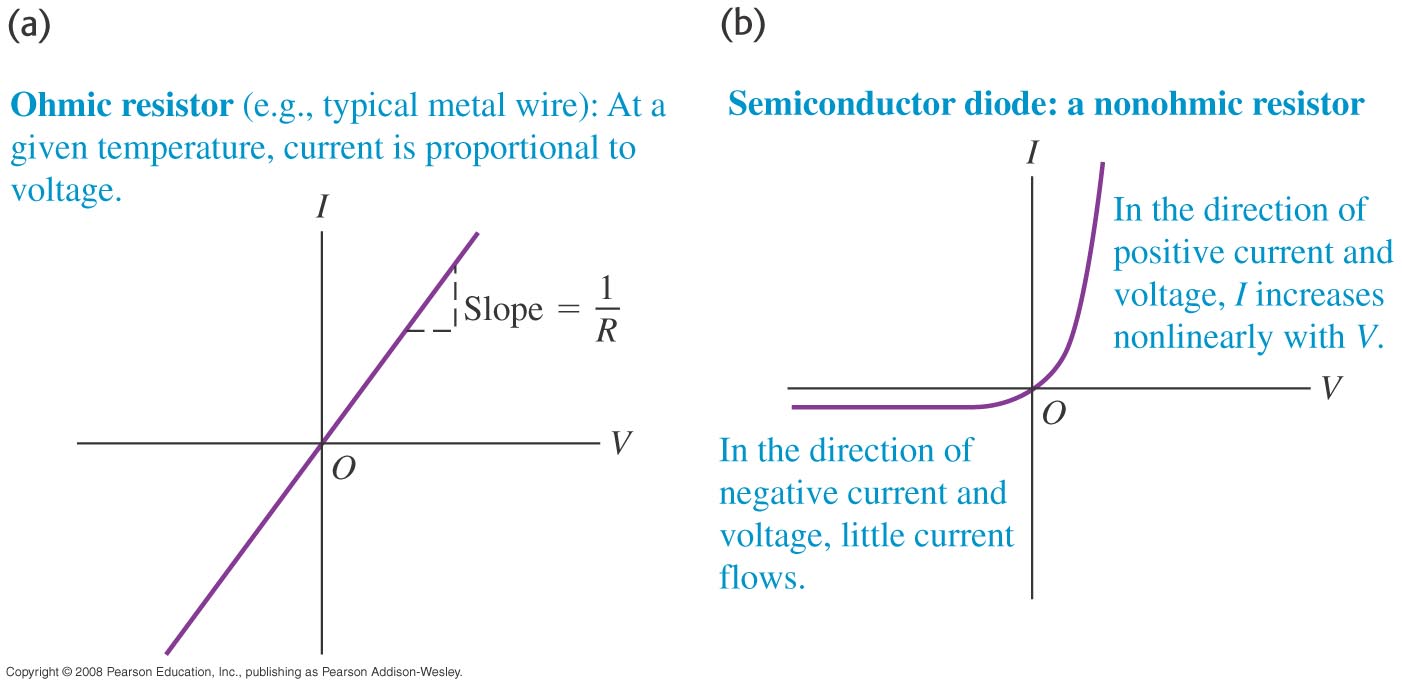 Ohmic and nonohmic resistors
Example 25.2 and 25.3.
18-gauge copper wire has a cross-sectional area of 8.2x10-7 m2. It carries a current of 1.67 A. Find (a) the electric-field magnitude in the wire; (b) the potential difference between two points in the wire 50 m apart; (c) the resistance of a 50 m length of this wire.
Suppose the resistance of a copper wire is 1.05 Ω at 20o C. Find the resistance at 0oC and 100oC.
Electromotive force and circuits
An electromotive force (emf) makes current flow. In spite of the name, an emf is not a force. 
The figures below show a source of emf in an open circuit (left) and in a complete circuit (right).
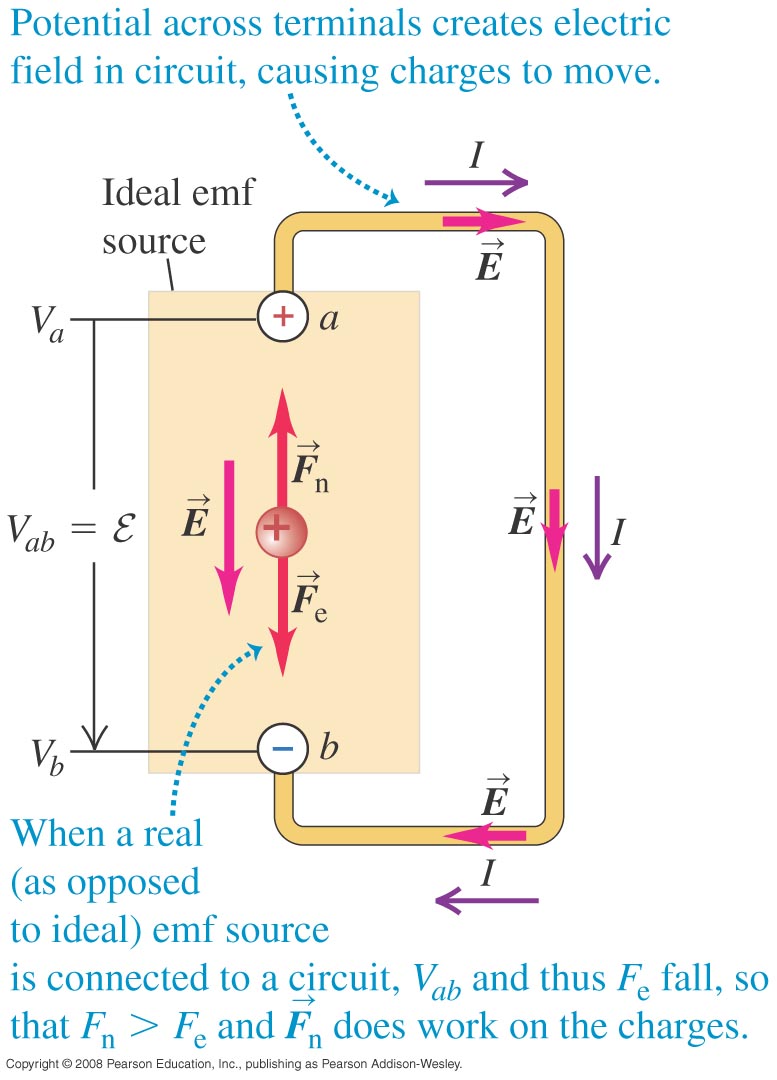 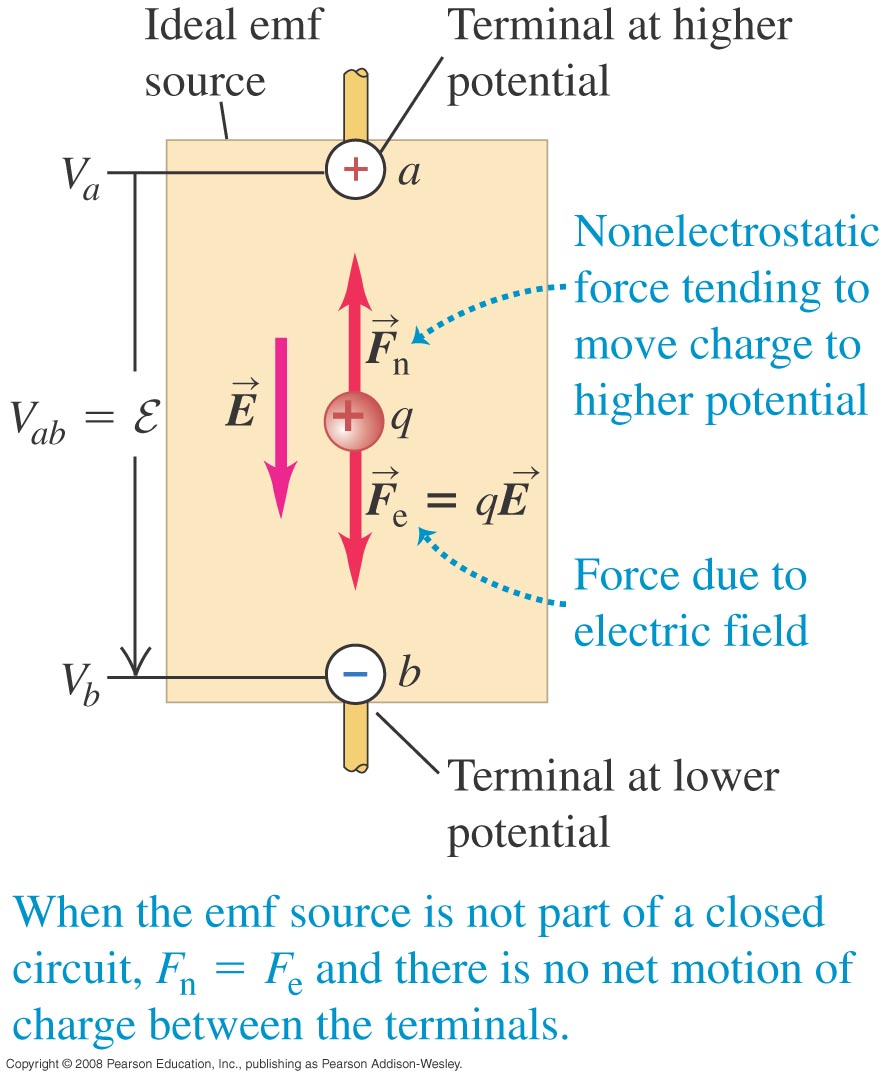 Internal resistance
Real sources of emf actually contain some internal resistance r.  
The terminal voltage of an emf source is Vab =  – Ir.
The terminal voltage of the 12-V battery shown at the right is less than 12 V when it is connected to the light bulb.
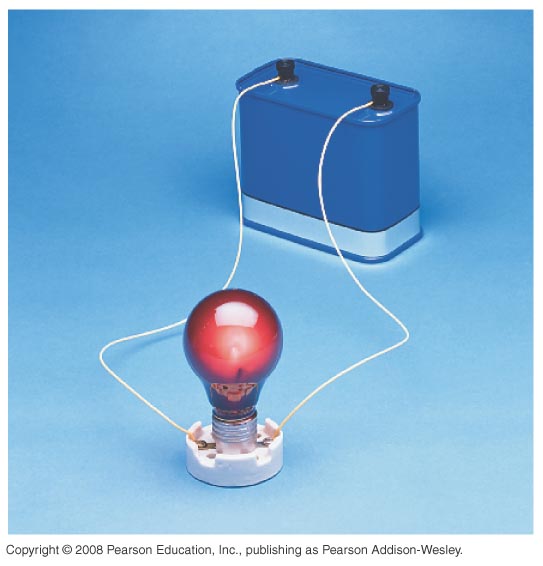 Symbols for circuit diagrams
Table 25.4 shows the usual symbols used in circuit diagrams.
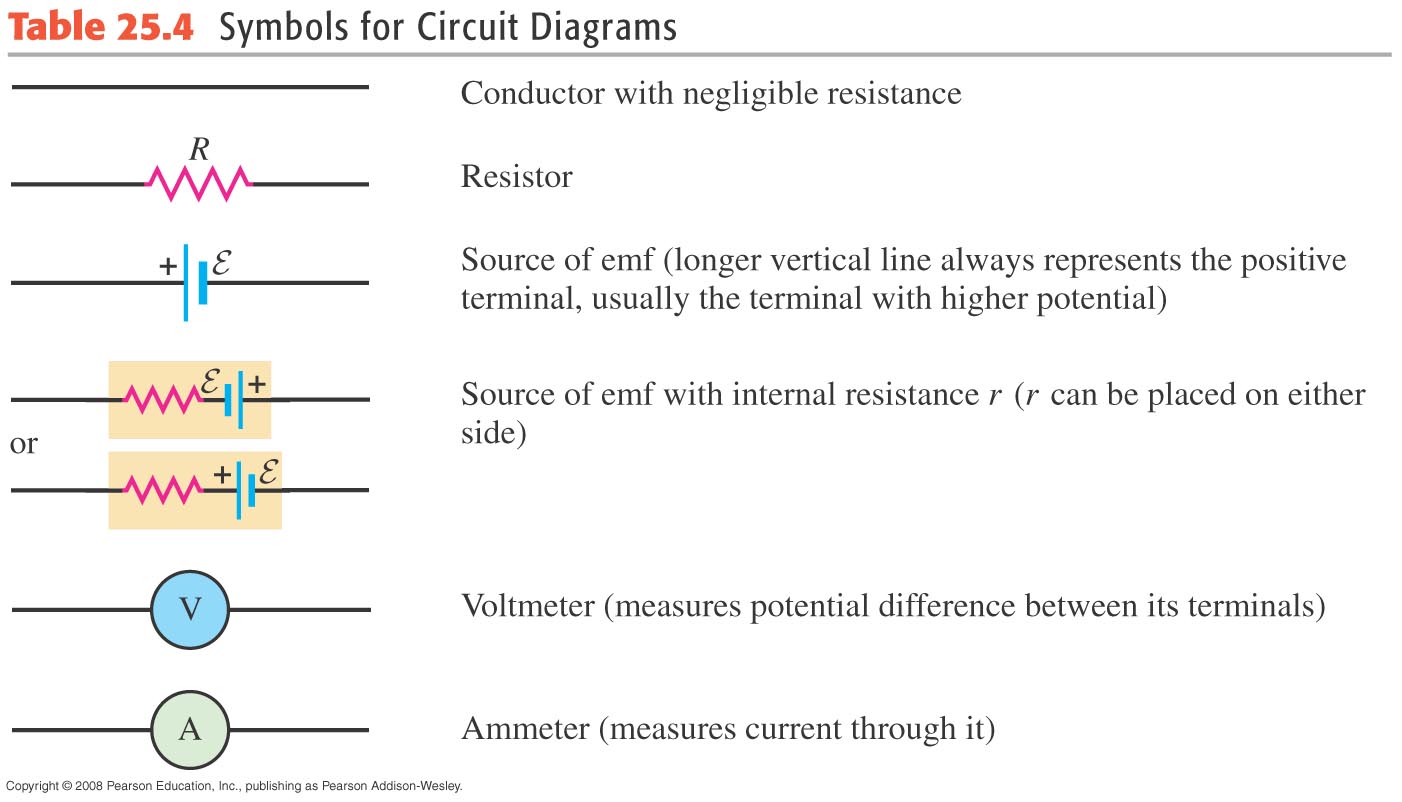 Source in a complete circuit
What are the voltmeter and ammeter readings Vab and I?
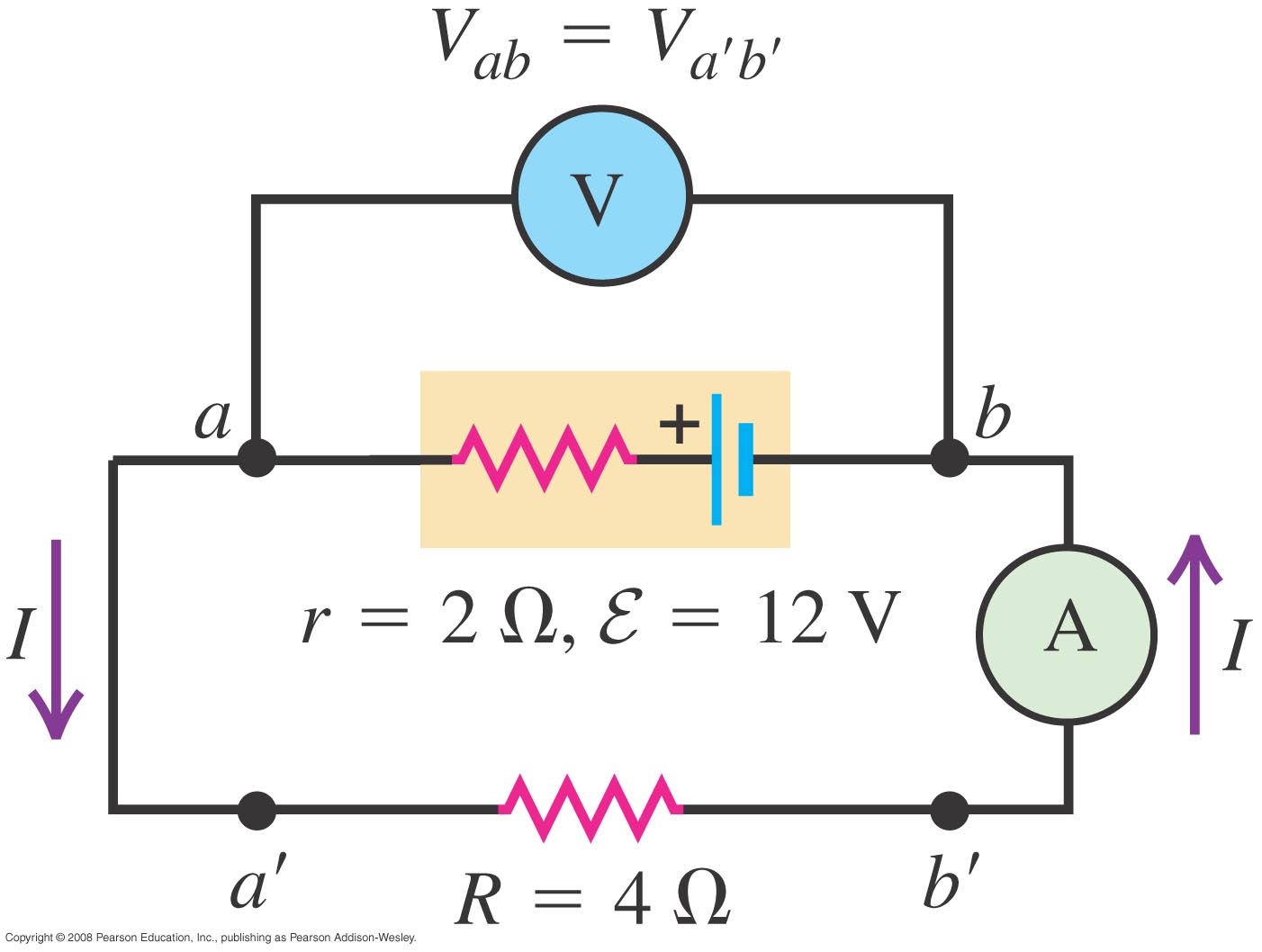 Using voltmeters and ammeters
What are the voltmeter and ammeter readings in circuits a and b?
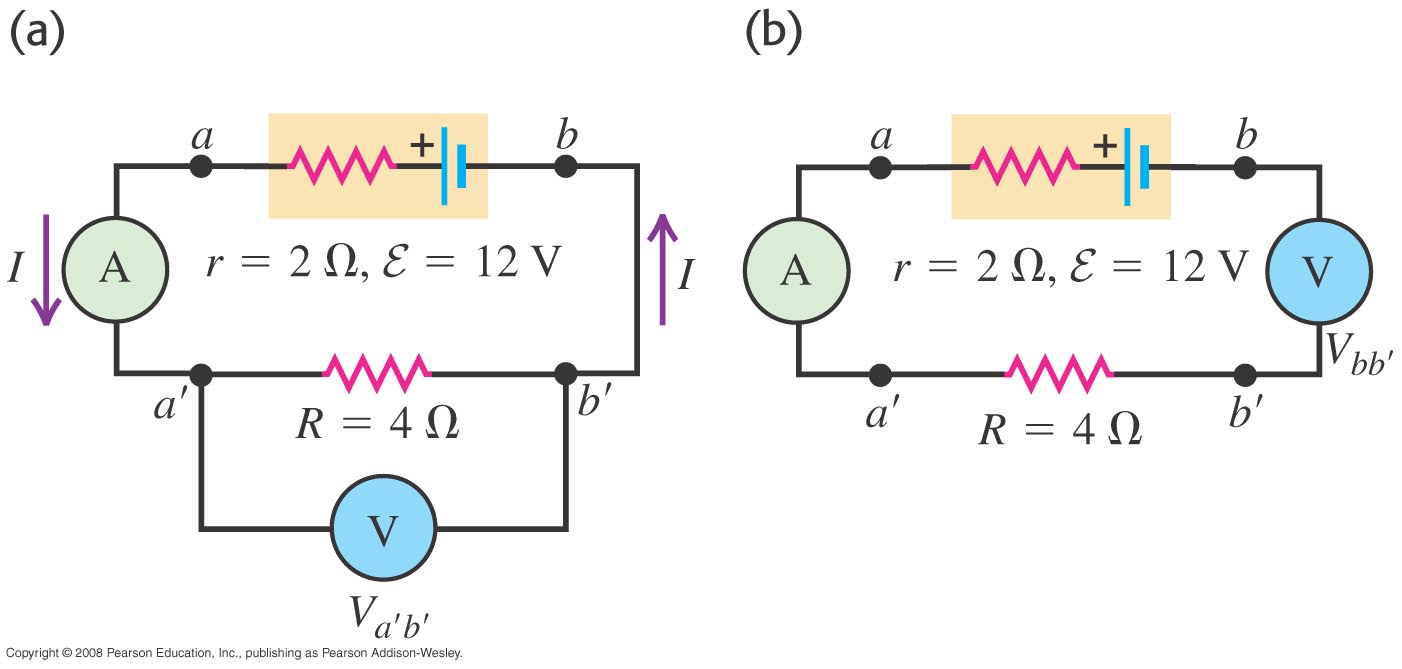 Potential changes around a circuit
The net change in potential must be zero for a round trip in a circuit. 
Follow Figure 25.20 at the right.
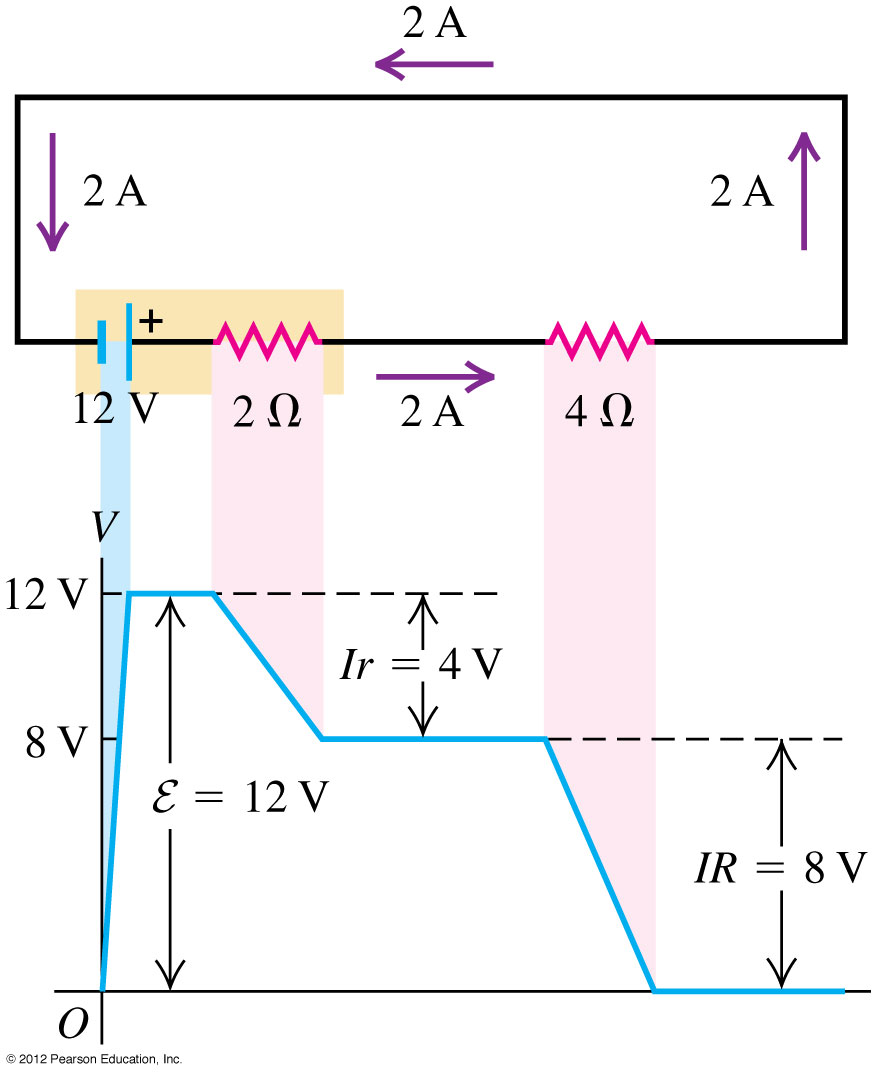 Energy and power in electric circuits
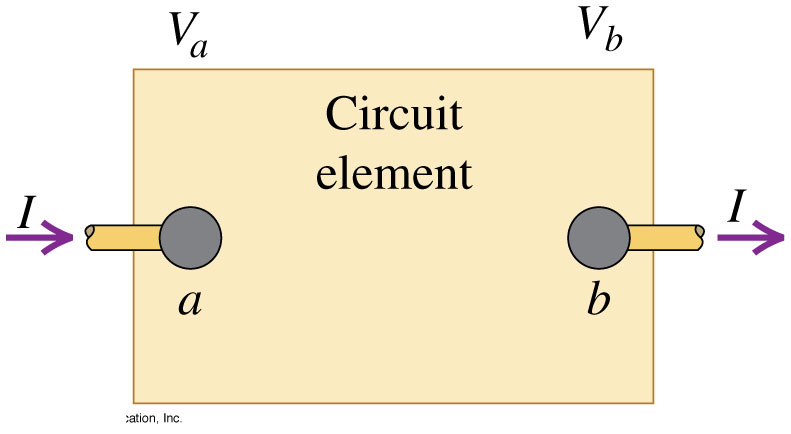 If Vab > 0 then the circuit is gaining potential energy qVab. 

If Vab < 0 then the circuit is losing potential energy qVab (source).
Energy and power in electric circuits
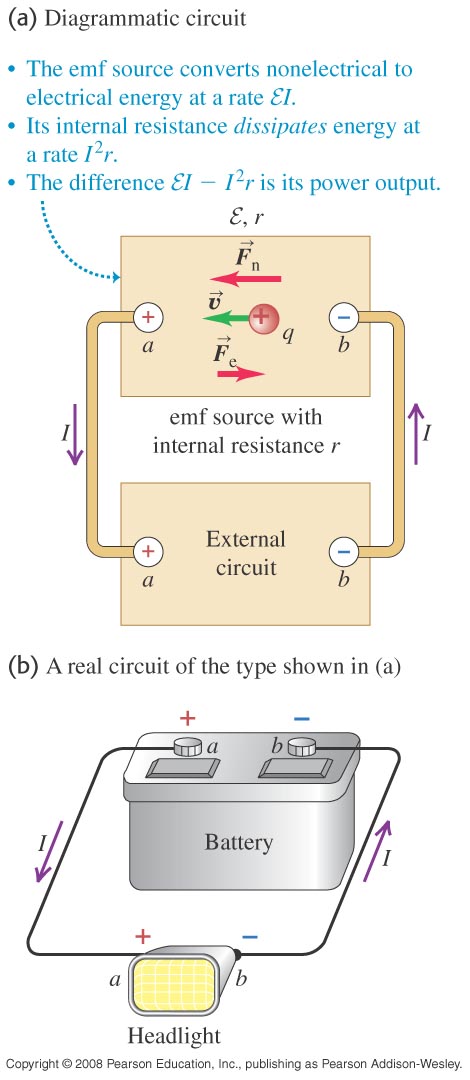 The rate at which energy is delivered to (or extracted from) a circuit element is P = VabI. 
Unit of power: 1 Joule /second = 1 Watt
The power delivered to a pure resistor is P = I2R = Vab2/R.
Power input and output
Find the rates of energy conversion (chemical to electric) and energy dissipation in the battery, the rate of energy dissipation in the 4-Ω resistor, and the battery’s net power output.
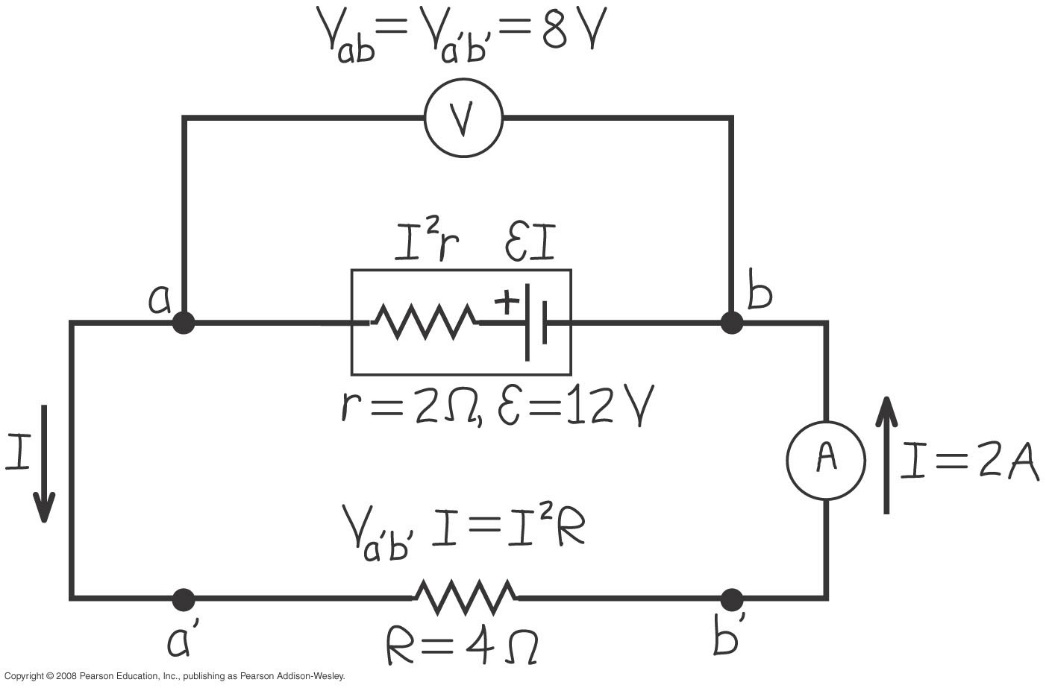 Repeat the above if the resistor value change to 8 Ω .
Power in a short circuit
Follow Example 25.10, using Figure 25.25 below.
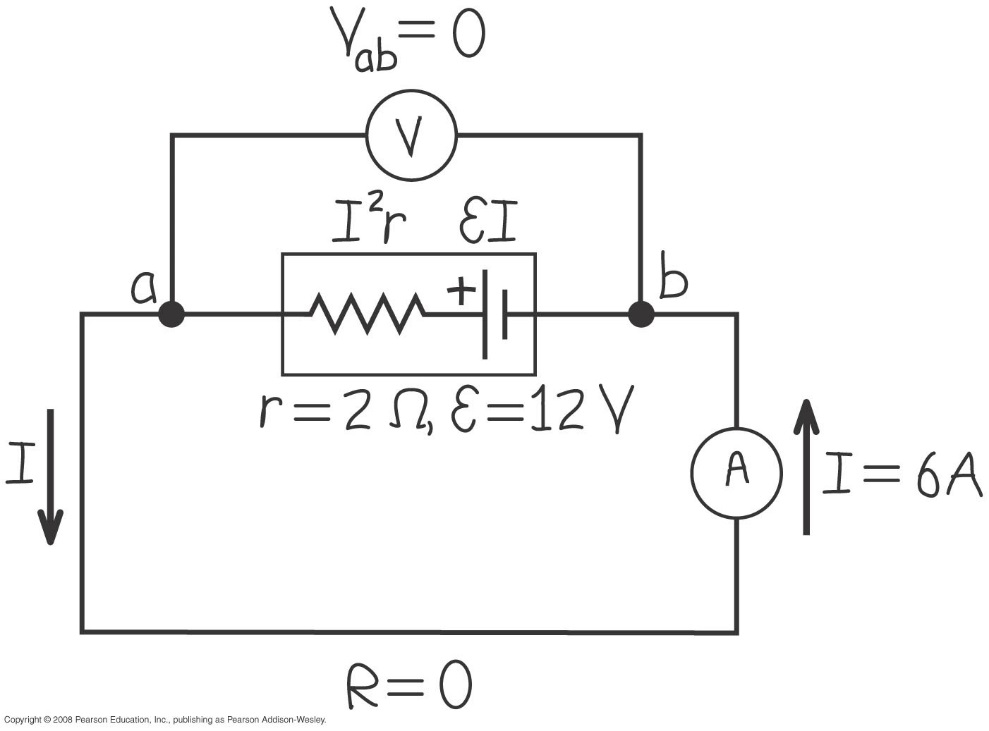 Theory of metallic conduction
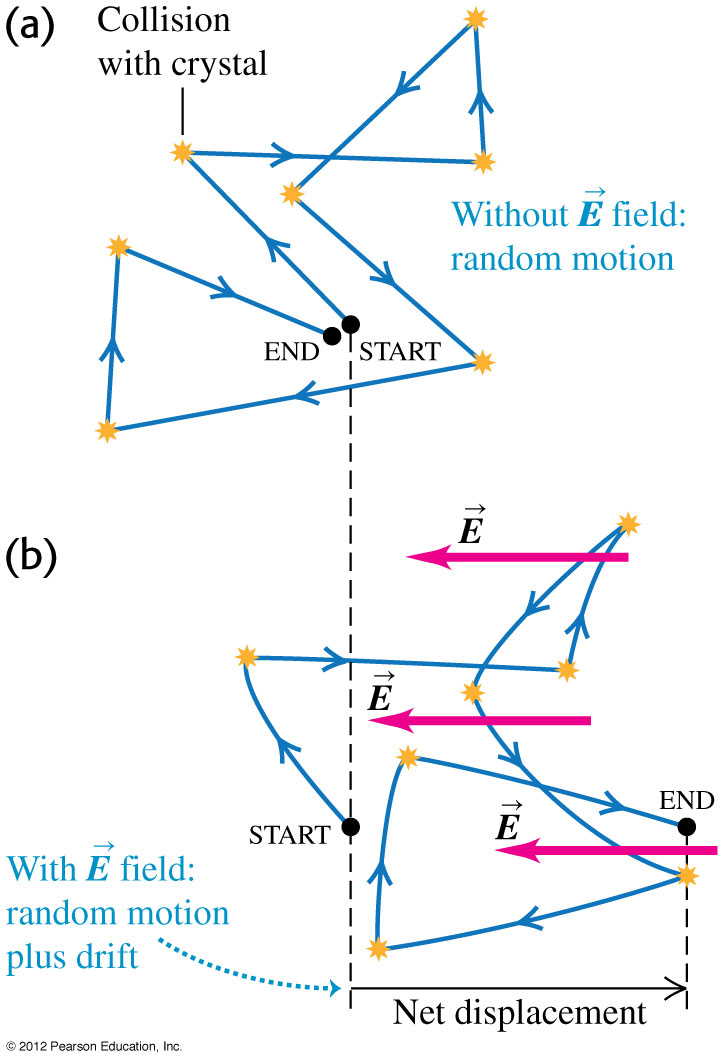 Follow the discussion in the text using Figures 25.26 (right) and 25.27 (below). Both illustrate the random motion of electrons in a conductor.
Follow Example 25.11.
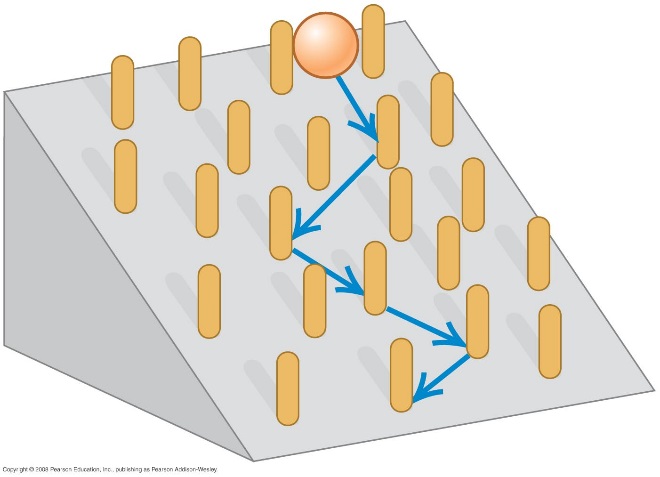 Nerve cells transmit electric signals through their long tubular axons. These signals propagate due to a sudden rush of Na+ ions, each with charge +e, into the axon. Measurements have revealed that typically about 5.6x1011 Na+ ions enter each meter of the axon during a time of 10 ms. What is the current during this inflow of charge in a meter of axon?
A typical cost for electric power is $0.12 per kilowatt-hour. (a) some people leave their porch light on all the time. What is the yearly cost to keep a 75-W bulb burning day and night?
Problem 25.68
What is the potential difference Vad in the circuit?
What is the terminal voltage of the 4 V battery?
A battery with emf 10.3 V and internal resistance 0.5 Ω is inserted in the circuit at d, with its negative terminal connected to the negative terminal of the 8 V battery. What is the difference of potential Vbc between the terminals of the 4 V battery now?